Fig. 1. Cadaver STAFS2009-003 removed from rain-filled grave. Crumbly adipocere present on legs, buttocks, and arms. ...
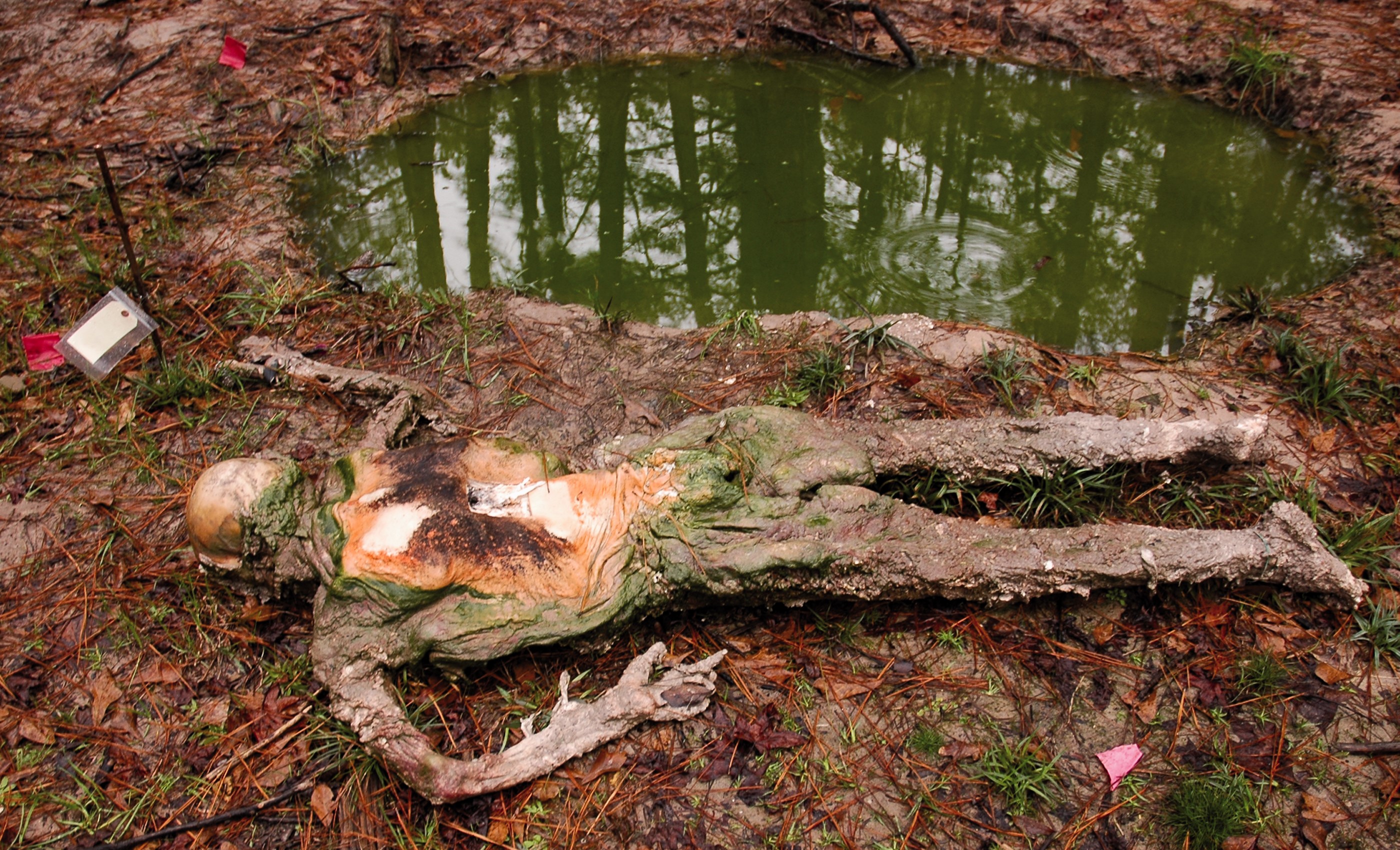 J Med Entomol, Volume 52, Issue 2, March 2015, Pages 143–150, https://doi.org/10.1093/jme/tju023
The content of this slide may be subject to copyright: please see the slide notes for details.
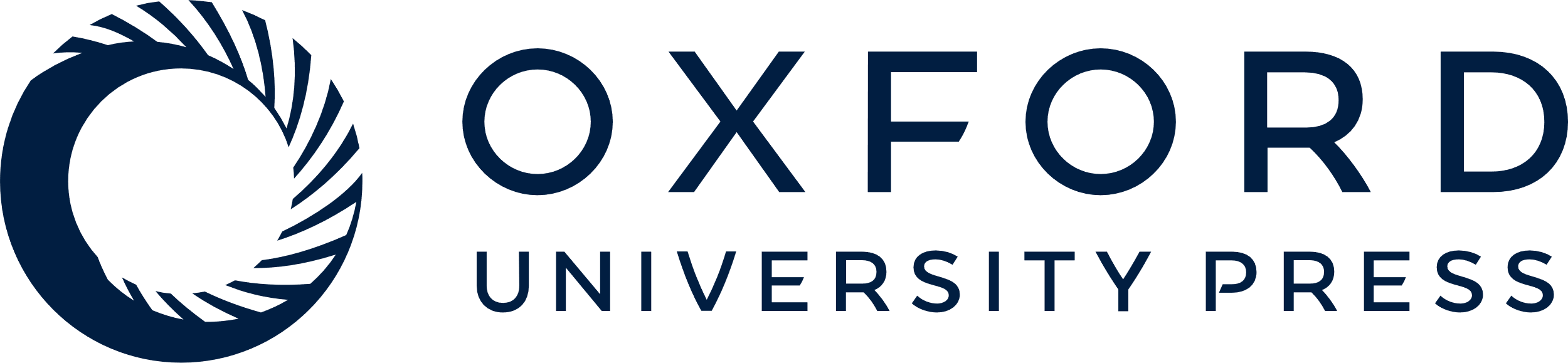 [Speaker Notes: Fig. 1. Cadaver STAFS2009-003 removed from rain-filled grave. Crumbly adipocere present on legs, buttocks, and arms. Green algal ring present around back, buttocks, and shoulders.


Unless provided in the caption above, the following copyright applies to the content of this slide: © The Author 2015. Published by Oxford University Press on behalf of Entomological Society of America. All rights reserved. For Permissions, please e-mail: journals.permissions@oup.com]
Fig. 2. Eristalis arbustorum maggots feeding in between buttocks, STAFS2009-003.
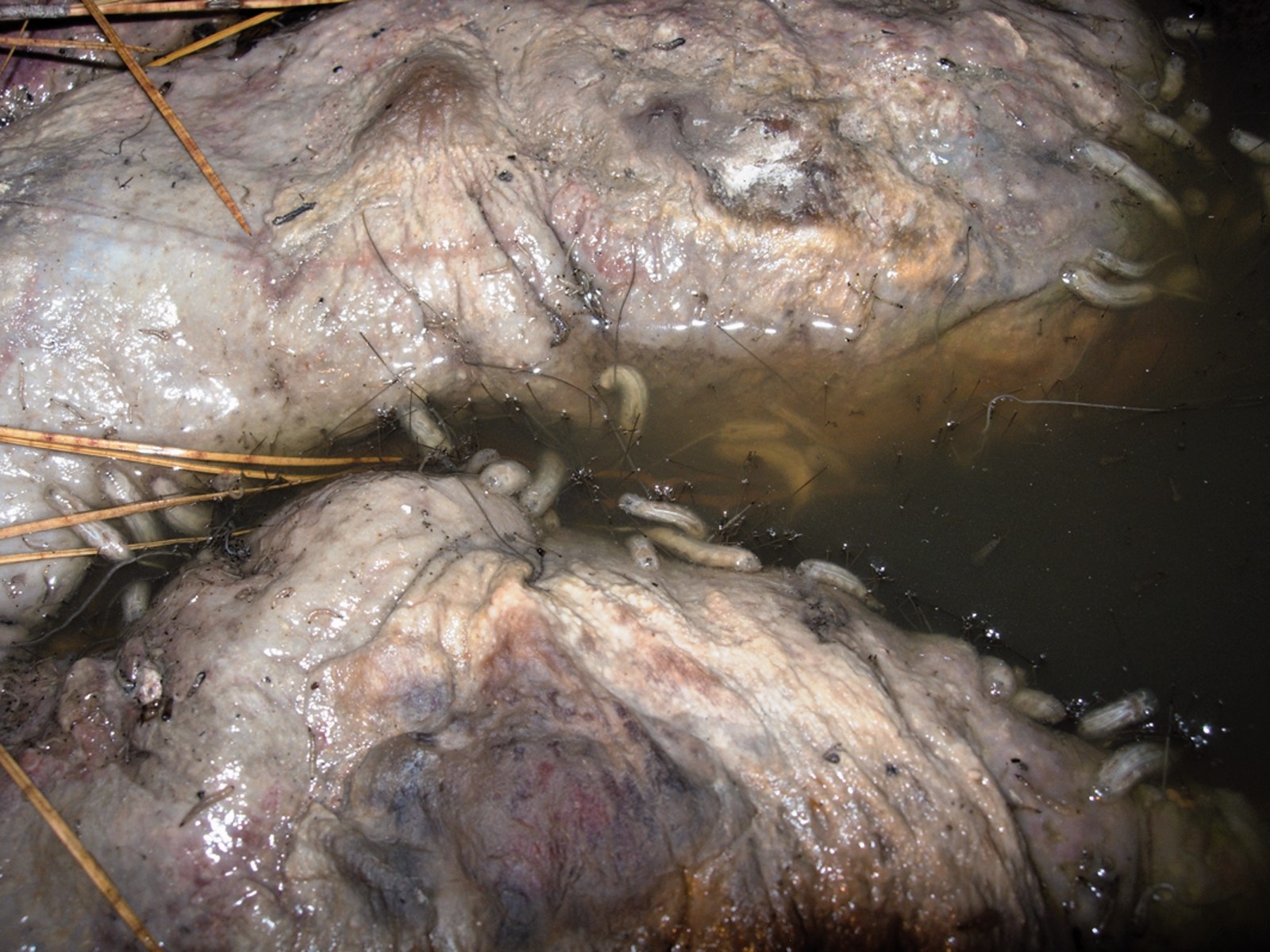 J Med Entomol, Volume 52, Issue 2, March 2015, Pages 143–150, https://doi.org/10.1093/jme/tju023
The content of this slide may be subject to copyright: please see the slide notes for details.
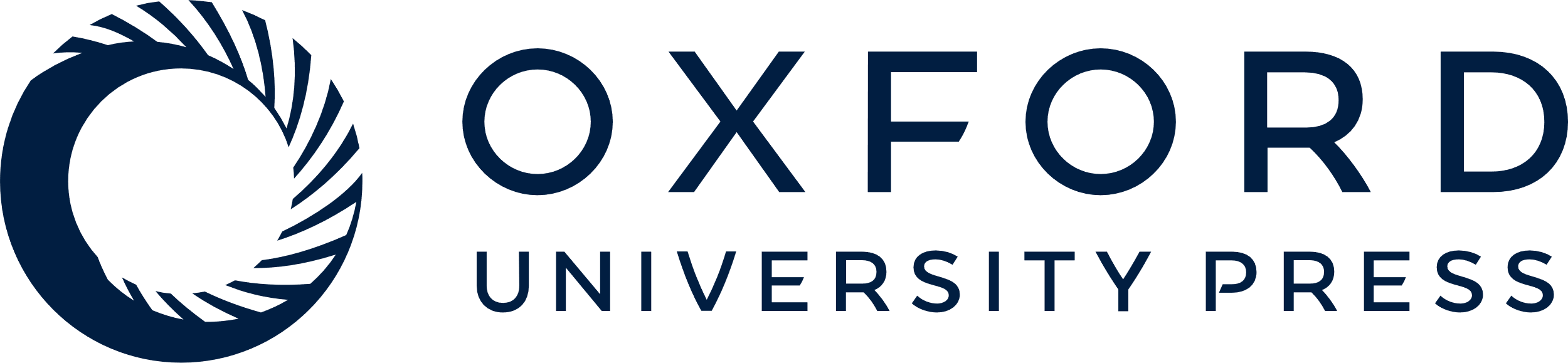 [Speaker Notes: Fig. 2. Eristalis arbustorum maggots feeding in between buttocks, STAFS2009-003.


Unless provided in the caption above, the following copyright applies to the content of this slide: © The Author 2015. Published by Oxford University Press on behalf of Entomological Society of America. All rights reserved. For Permissions, please e-mail: journals.permissions@oup.com]
Fig. 3. Psychoda alternata inserting ovipositors into algal film on skin, STAFS2009-003.
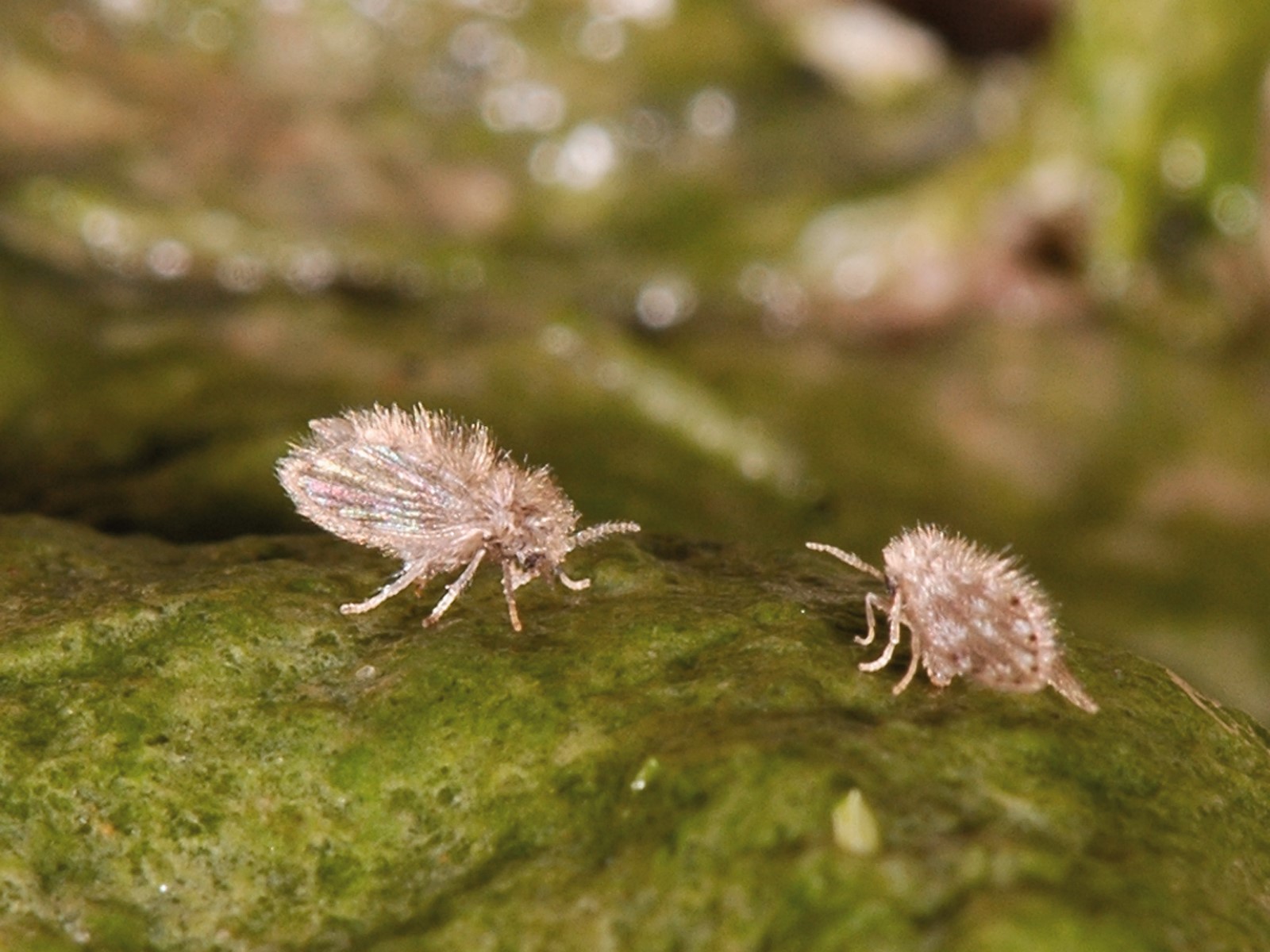 J Med Entomol, Volume 52, Issue 2, March 2015, Pages 143–150, https://doi.org/10.1093/jme/tju023
The content of this slide may be subject to copyright: please see the slide notes for details.
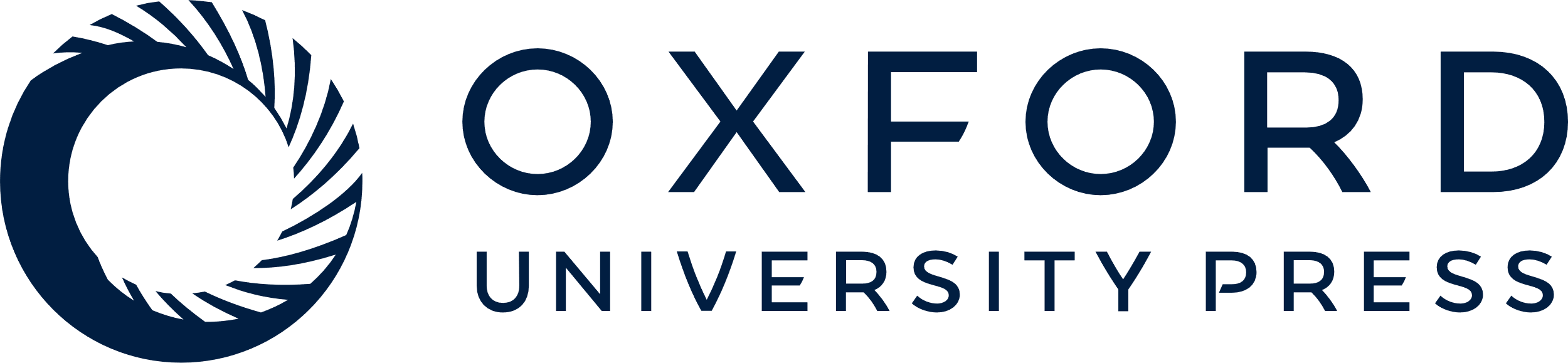 [Speaker Notes: Fig. 3. Psychoda alternata inserting ovipositors into algal film on skin, STAFS2009-003.


Unless provided in the caption above, the following copyright applies to the content of this slide: © The Author 2015. Published by Oxford University Press on behalf of Entomological Society of America. All rights reserved. For Permissions, please e-mail: journals.permissions@oup.com]
Fig. 4. Panorpa nuptialis feeding on scalp fluids from autopsy incisions, STAFS2009-007.
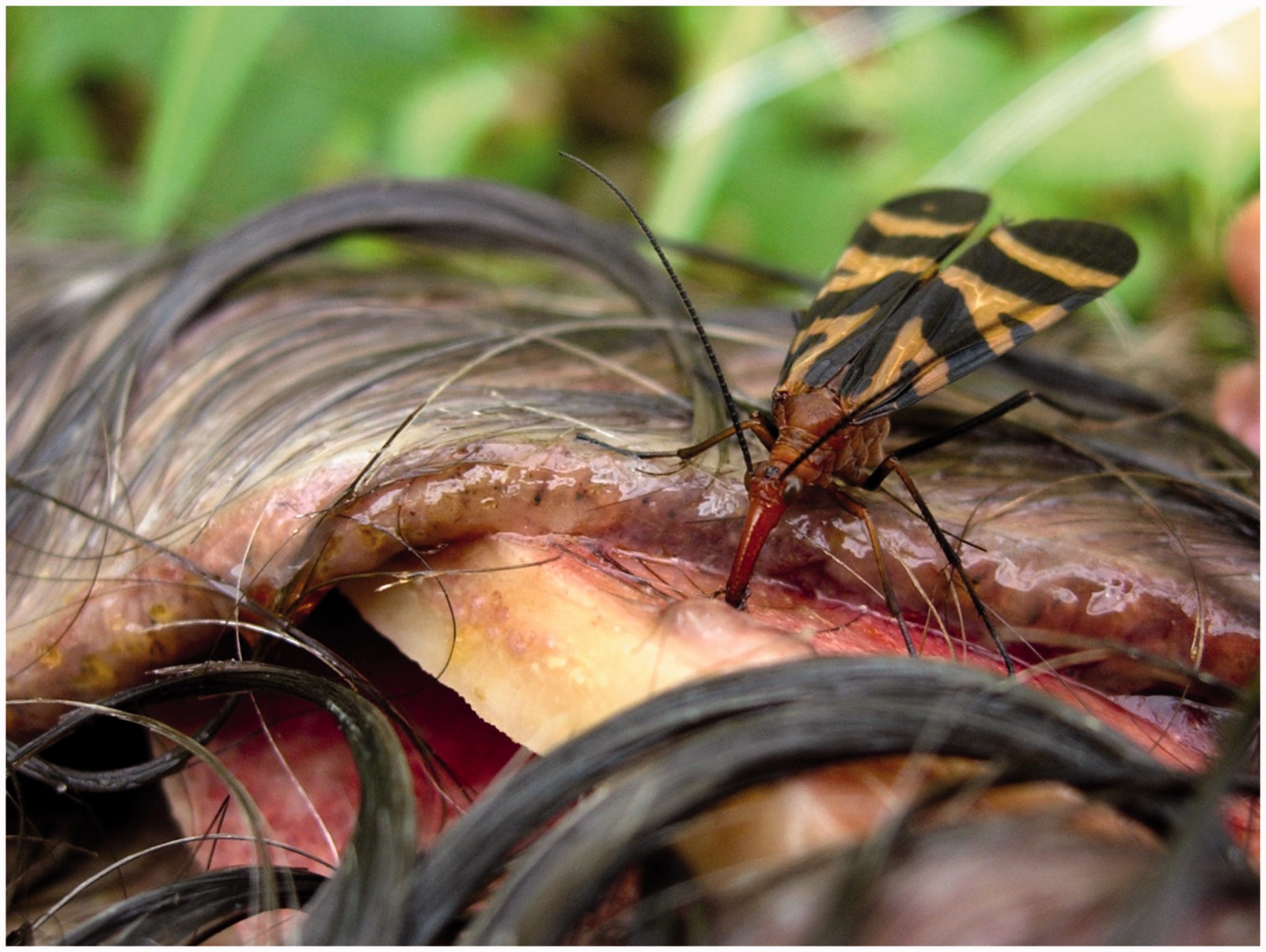 J Med Entomol, Volume 52, Issue 2, March 2015, Pages 143–150, https://doi.org/10.1093/jme/tju023
The content of this slide may be subject to copyright: please see the slide notes for details.
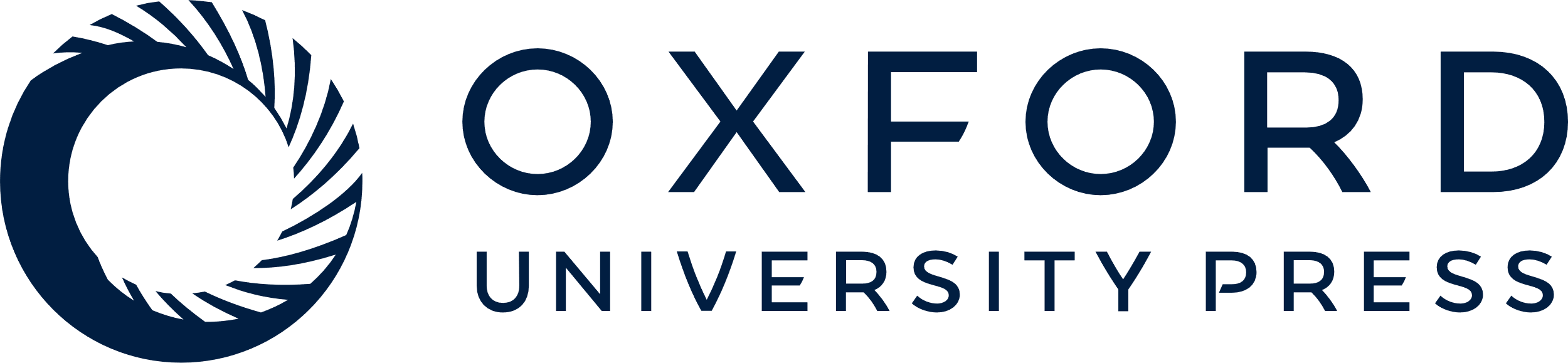 [Speaker Notes: Fig. 4. Panorpa nuptialis feeding on scalp fluids from autopsy incisions, STAFS2009-007.


Unless provided in the caption above, the following copyright applies to the content of this slide: © The Author 2015. Published by Oxford University Press on behalf of Entomological Society of America. All rights reserved. For Permissions, please e-mail: journals.permissions@oup.com]
Fig. 5. Spodoptera latifascia ingesting dried skin around where the toe nails were previously located STAFS2009-009.
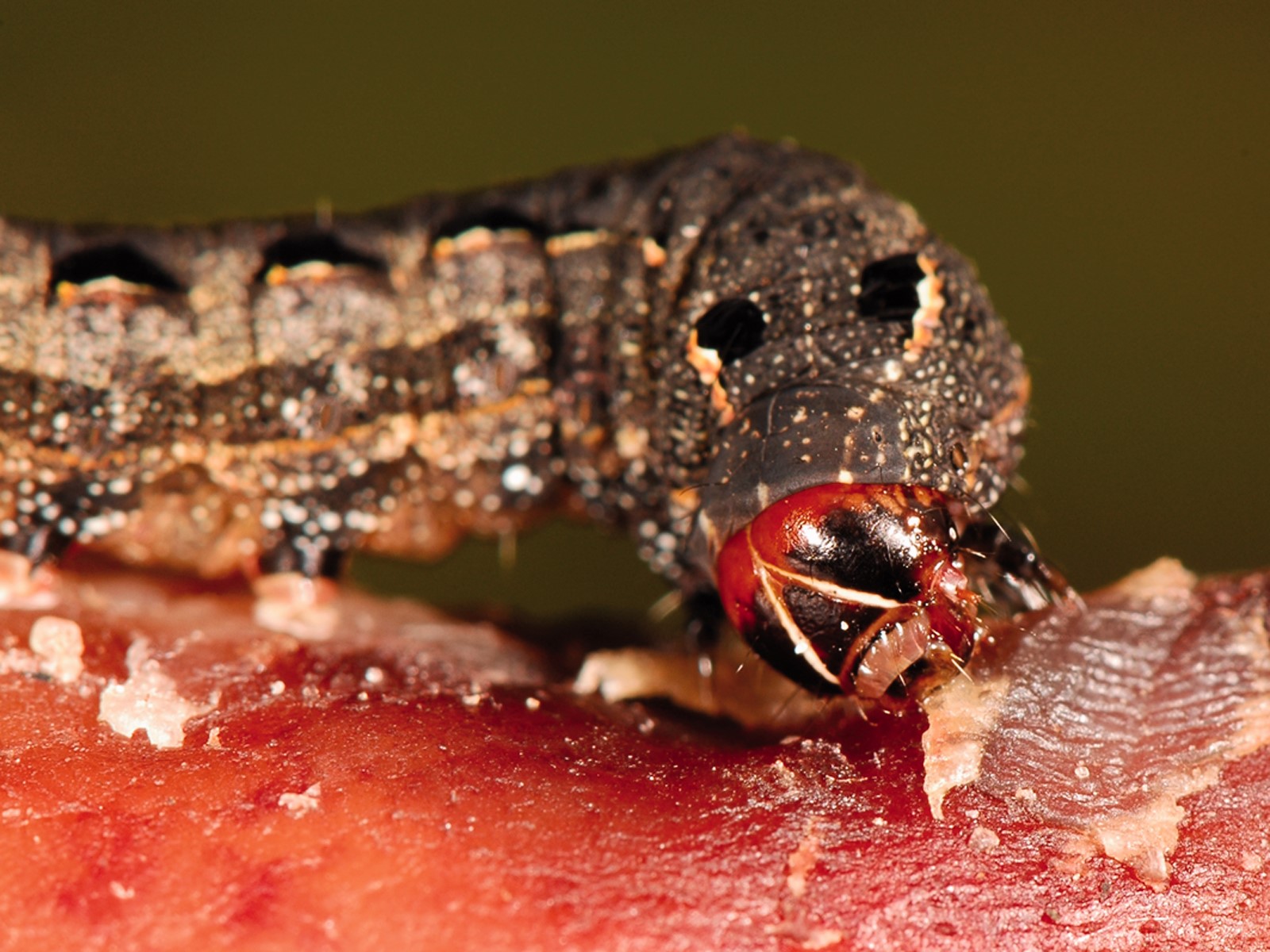 J Med Entomol, Volume 52, Issue 2, March 2015, Pages 143–150, https://doi.org/10.1093/jme/tju023
The content of this slide may be subject to copyright: please see the slide notes for details.
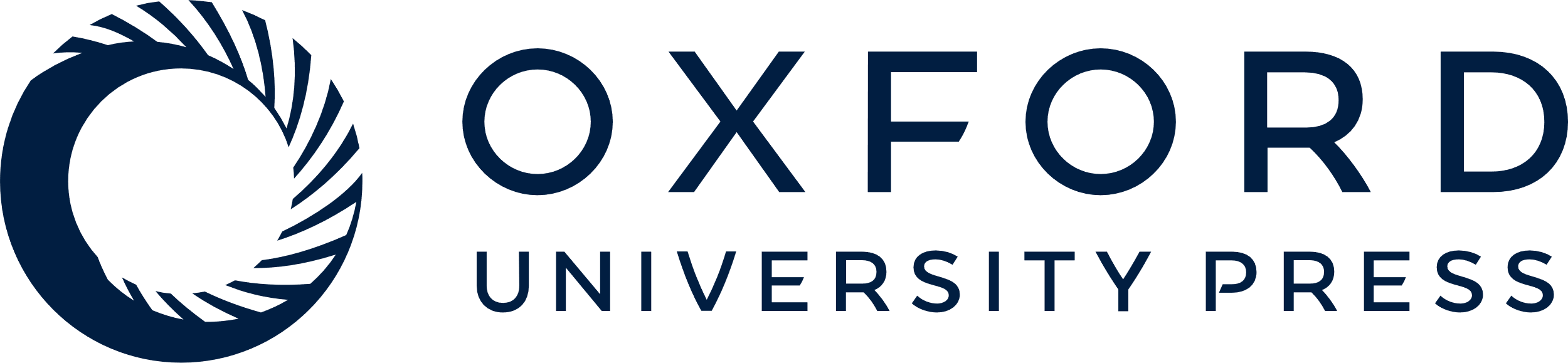 [Speaker Notes: Fig. 5. Spodoptera latifascia ingesting dried skin around where the toe nails were previously located STAFS2009-009.


Unless provided in the caption above, the following copyright applies to the content of this slide: © The Author 2015. Published by Oxford University Press on behalf of Entomological Society of America. All rights reserved. For Permissions, please e-mail: journals.permissions@oup.com]